Формирование образовательной траектории студентовна 2013-2014 учебный год.
В соответствии с требованиями КСО  в учебный процесс должны быть введены
Система выбора дисциплин

Система выбора преподавателей

Система выбора специализаций

Система летнего семестра
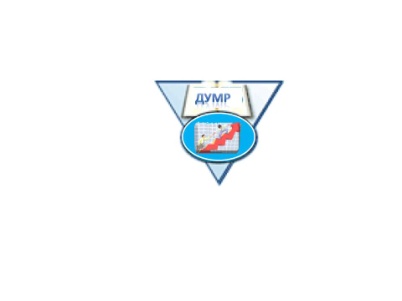 Проблемы при выборе преподавателя студентами
Отсутствие  необходимой информации  про преподавателя вызывает затруднения у студентов в правильности их выбора
Отказ от выбора принципиальных преподавателей, что подтверждает необъективность и незаинтересованность  студентов в качестве обучения
Выбор преподавателей не по собственному мнению, что подтверждает  полное отсутствие интереса у отдельных студентов.
Слабая, необъективная работа эдвайзеров
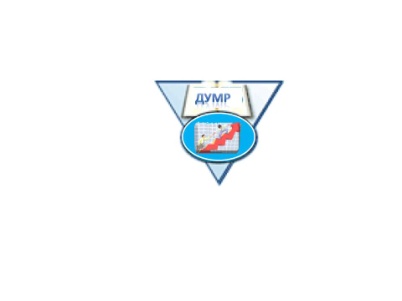 эдвайзеры должны знать:


 цель образовательной программы и ее
логическую структуру;
потребности потребителей, изменения  в
науке и рынке труда;
направления карьерного роста студентов;
РУП
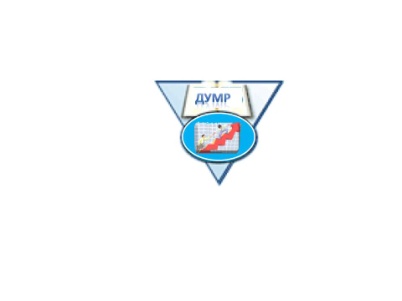 Требования при выборе элективной дисциплины
Курс открывается при выборе  ее не менее одной подгруппой (группой)
Ограничение  количества групп для одного преподавателя при выборе какой-либо элективной дисциплины
Ограничение количества кредитов в семестрах (14-15) и учебному году (28-30)
Выбор дисциплин по  циклам не менее, чем представлено в ГОСО
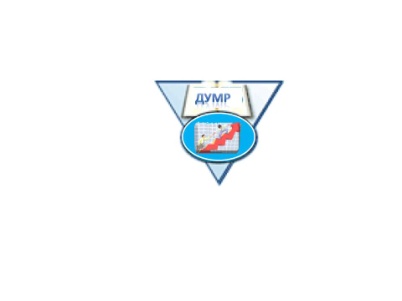 Проблемы при выборе дисциплин студентами
Большое количество предлагаемых элективных дисциплин вызывает затруднения у студентов в правильности их выбора
Выбор студентами легких или незначимых дисциплин, что в итоге отражается в неправильном  формировании ИУП студента
Выбор дисциплин не по собственному мнению, а по воле преподавателей и кафедр
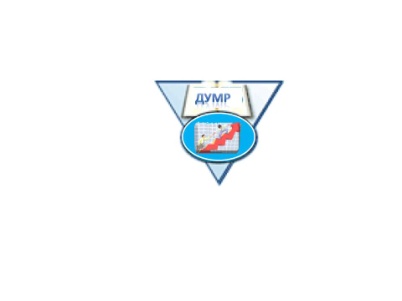 Проблемы при выборе дисциплин студентами
Отказ от выбора дисциплин принципиальных преподавателей, что подтверждает необъективность и незаинтересованность  студентов в качестве обучения
Отсутствие  необходимой информации по курсу элективных дисциплин
Слабая, необъективная работа эдвайзеров
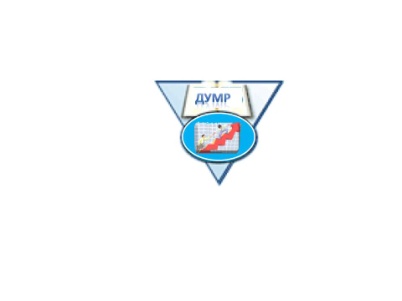 При разработке каталога элективных дисциплин на 2012-2013 учебный год рекомендовано руководствоваться 
ГОСО РК 5.04.019 – 2011 (Государственный общеобязательный стандарт образования Республики Казахстан. Высшее образование. Бакалавриат. Основные положения (утвержден Приказом Министра образования и науки Республики Казахстан от  17  июня 2011 г. № 261).
В целях недопущения хаотичного выбора студентами элективных дисциплин и реализации разработанных вузом образовательных программ в соответствии с п. 4.8, рекомендуется в рамках КЭД представить на выбор студентам несколько образовательных траекторий – перечней элективных дисциплин и последовательности их изучения
Принципы составления КЭД на 2012-2013 учебный год:
КЭД формируется по направлениям подготовки
Для реализации программы 3-язычного обучения по каждому направлению подготовки на выпускающих курсах необходимо включить элективные дисциплины на английском языке
Предусмотреть включение в КЭД интегрированных дисциплин
Для обеспечения реализации академической мобильности на 5 курсе специальности «Общая медицина» для всех направлений подготовки включить в КЭД дисциплину «Больничный менеджмент» объемом 4 кредита.
Распределение дисциплин цикла «Компонент по выбору» по специальности «051301-Общая медицина» согласно РУП на 2013-14 учебный год
По направлениям подготовки специальности «Общая медицина»
Распределение дисциплин цикла «Компонент по выбору» по специальности «051302-Стоматология» согласно РУП на 2013-14 учебный год
Распределение дисциплин цикла «Компонент по выбору» по специальности «5В110400- Медико-профилактическое дело» согласно РУП на 2013-14 учебный год
Распределение дисциплин цикла «Компонент по выбору» по специальности «051102-Общественное здравоохранение»  согласно РУП на 2013-14 учебный год
Распределение дисциплин цикла «Компонент по выбору» по специальности «051103-Фармация» согласно РУП на 2013-14 учебный год
Распределение дисциплин цикла «Компонент по выбору» по специальности «Технология фармацевтического производства» согласно РУП на 2013-14 учебный год
Распределение дисциплин цикла «Компонент по выбору» по специальности «051101 - Сестринское дело» согласно РУП на 2013-14 учебный год
Распределение дисциплин цикла «Компонент по выбору» по специальности «050507 - Менеджмент» согласно РУП  на 2013-14 учебный год
Пути, способствующие активному участию студентов в формировании учебных программ
Организация встреч с известными людьми, выпускниками, построившими  удачную карьеру
Организация круглых столов для студентов на межвузовском уровне для обмена мнениями по качеству образовательных программ
Совершенствование системы выбора дисциплин
Организация качественной экспертизы каталога элективных дисциплин
Расширение образовательных программ в соответствии с требованиями рынка и пожеланиями студентов
Совершенствование учебных планов с учетом мнения и пожеланий студентов
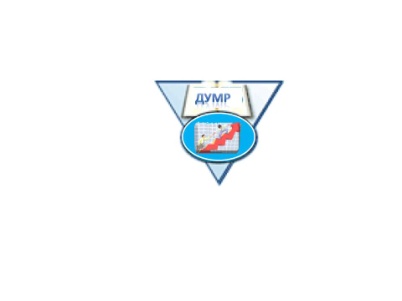